Magento BI
Change your marketing strategy mentality
Basic Terminology
CPA: Cost Per Acquisition
CLV: Customer Life Time Value
AOV: Average Order Value
ROAS: Return On Advertising Spending
PROFIT: Profit 
Time To Market: The Time we need from the idea to implementation.
Find The CPA that fits better to you!
ROAS
PROFIT
CPA
10€
20€
5€
0.5€
50€
Which Campaign performs better?
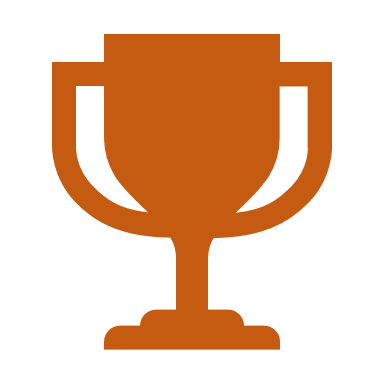 Revenue: 2.3*40 = 92€
Revenue 2.8*40 = 112€
In other words 3€ more expensive CPA
may lead to 20€ more revenue only by 
acquiring 20% better customers
Calculate CLV
#not
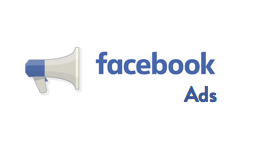 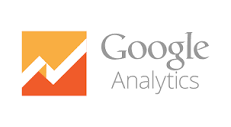 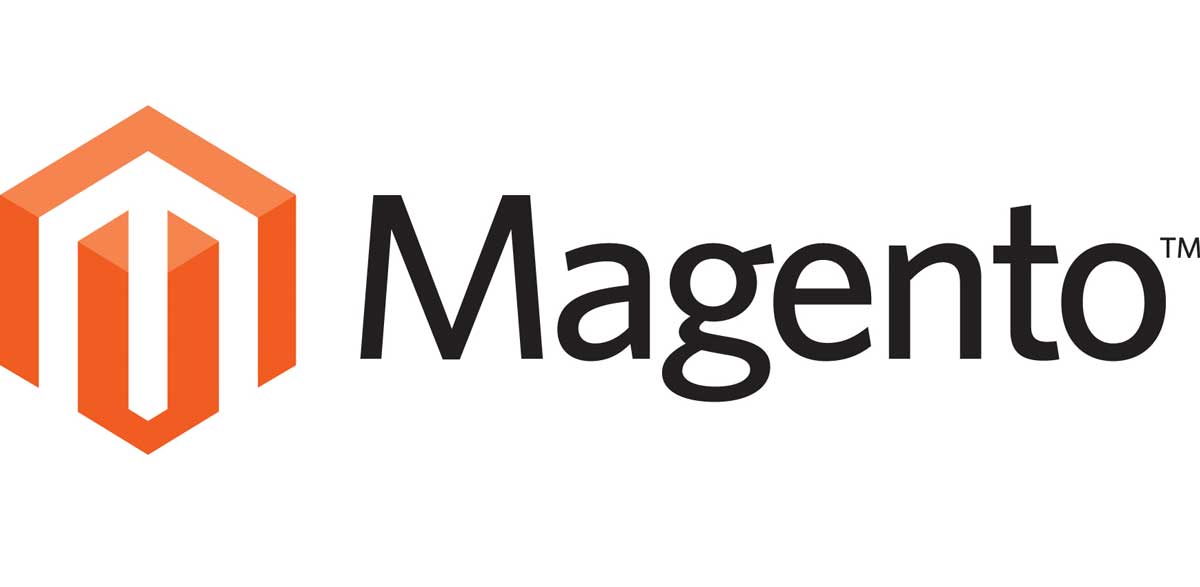 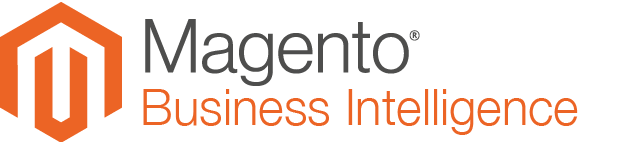 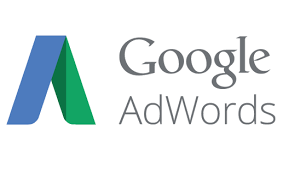 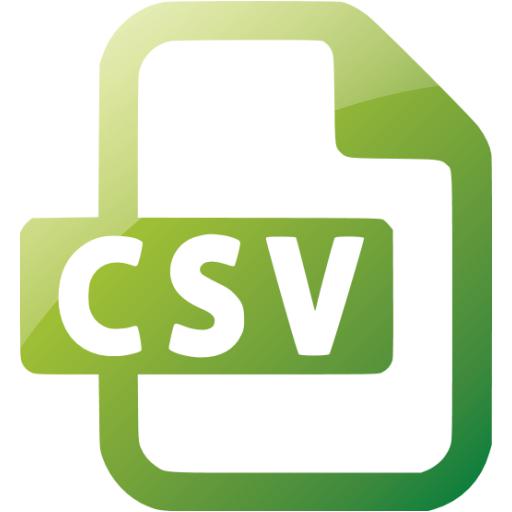 Customer Life Time Value per source
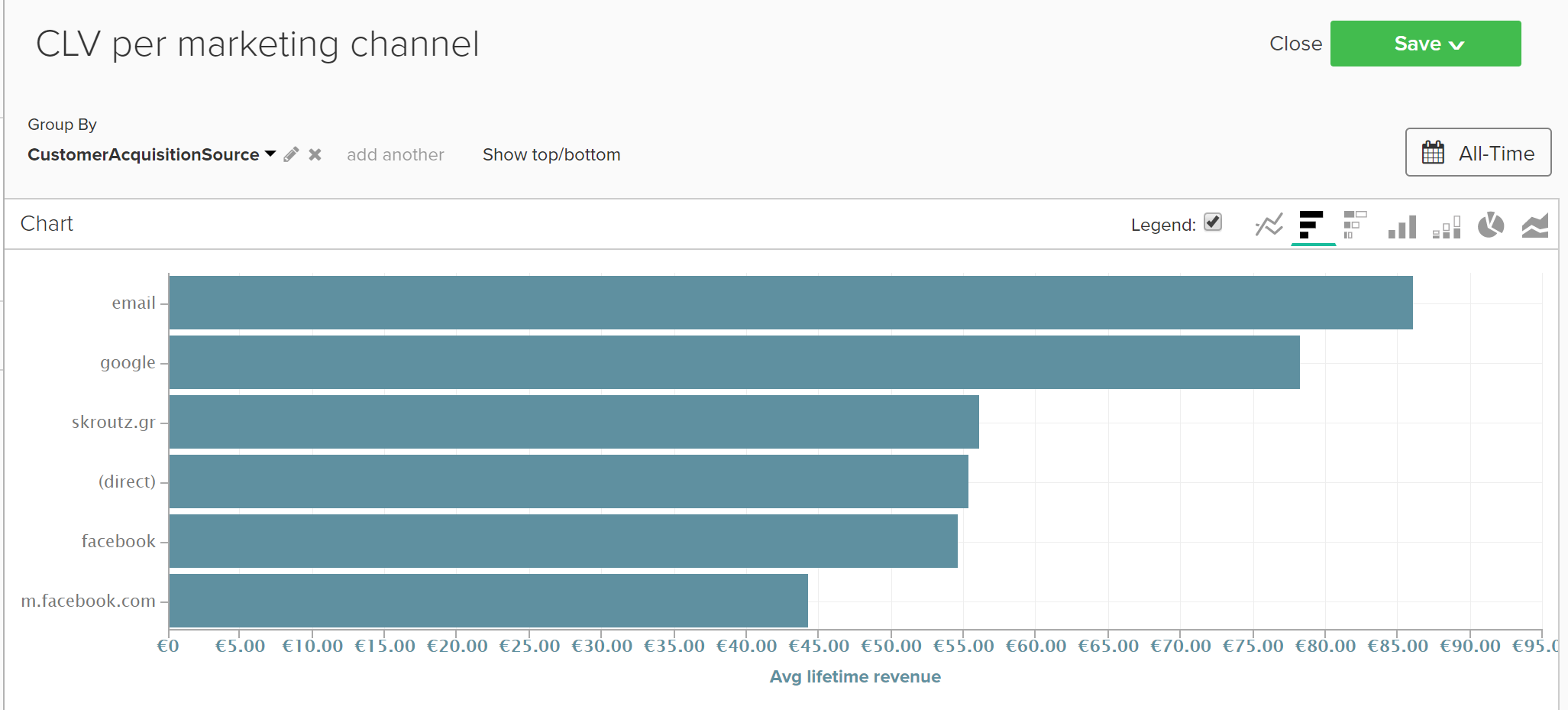 Time between orders
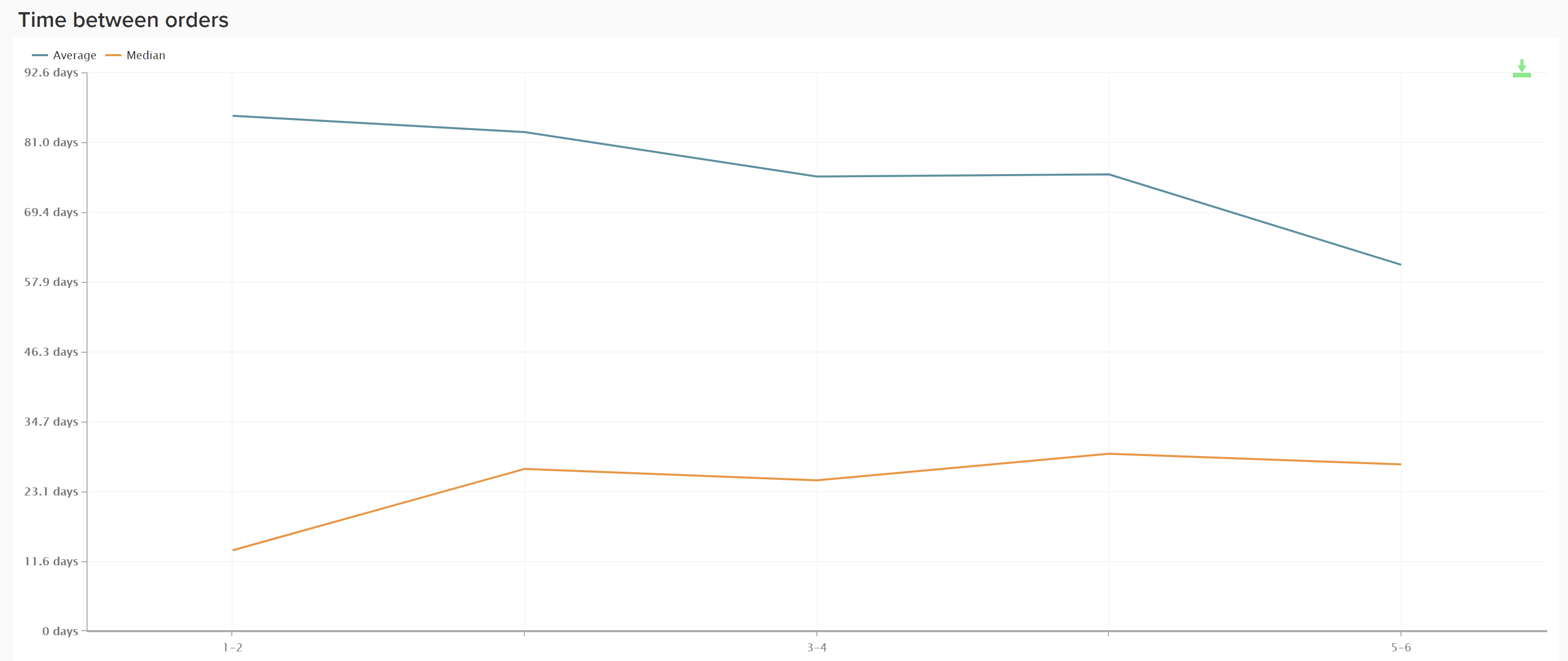 List of Coupon Lovers
Magento Business Intelligence
Great Tool to “learn from your data”
Inspire you to develop strategy
Answers to major Questions 
What is my customer lifetime value?
What is the average period between orders?	
What is my most profitable (in terms of CLV) channel?
What is my first time vs repeat revenue?
Affordable cost, really fast installation, zero learning curve
Example: Netsteps Retargeting Optimization
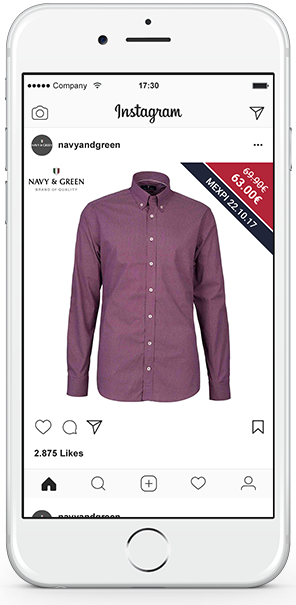 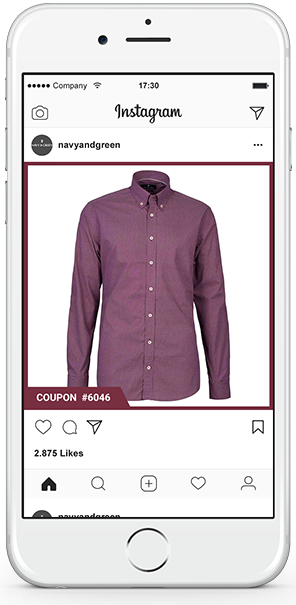 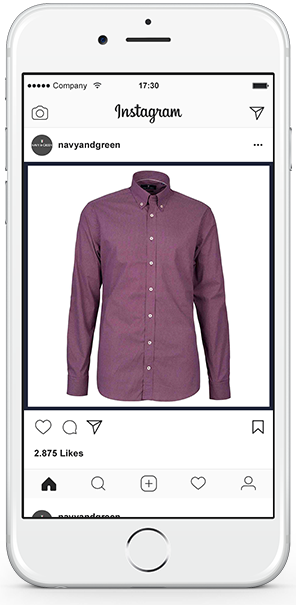 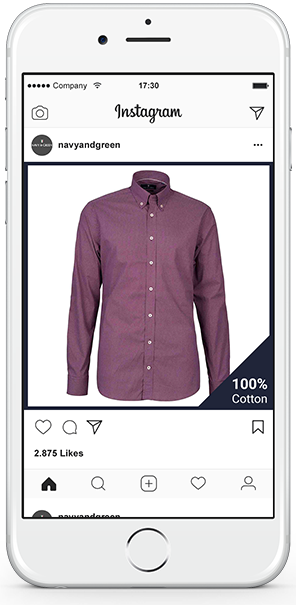 Barriers to digital commerce marketing
We already have enough Tools
Time To Market
How many agencies are involved in a strategy execution?
How much time do I need in order to implement a certain strategy?
What is my revenue and what will be the impact of super-duper tool to my revenue?
What is the communications working hours overhead and who pays for that?
Our Proposition: Be agile
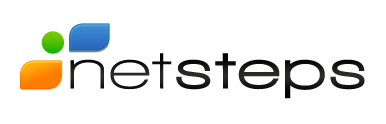 Thanks for Listening
Ioannis Karalis
Founder and CEO @ Netsteps S.A.
jkaralis@netsteps.gr
www.netsteps.gr